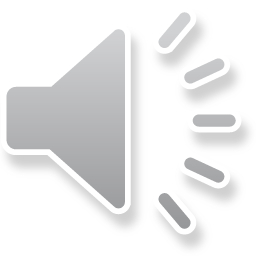 Quelle heure est-il ?What’s the Time?
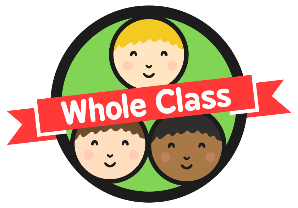 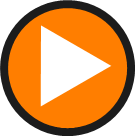 Click play buttons throughout to hear phrases and words.
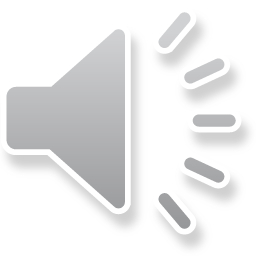 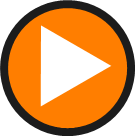 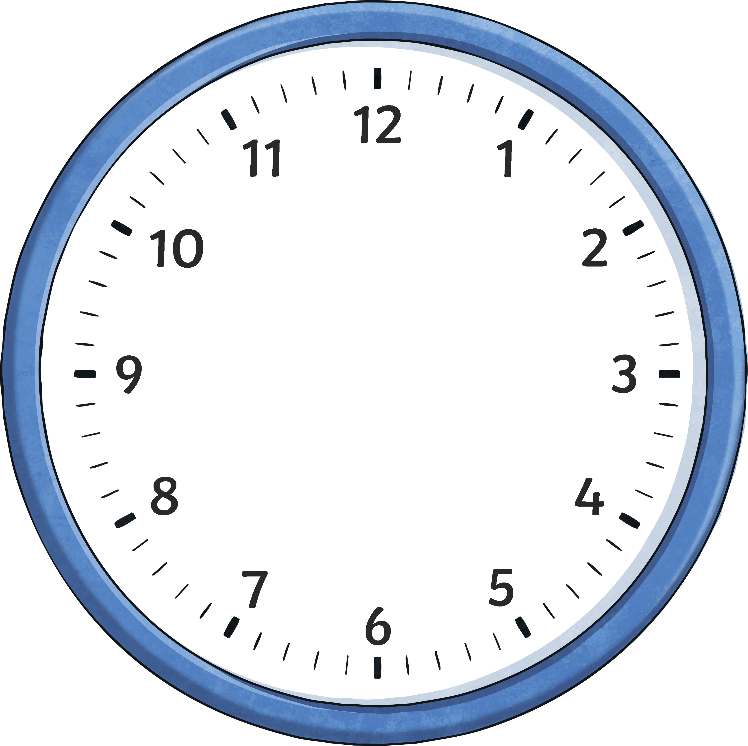 Il est quatre heures et demie.
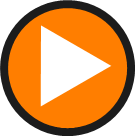 Quelle heure est-il ?What’s the Time?
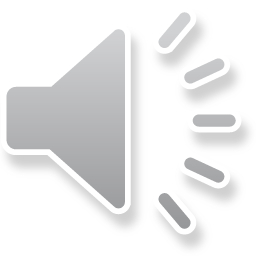 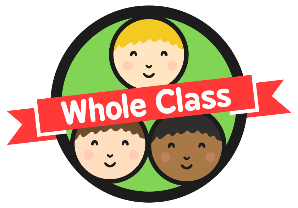 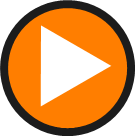 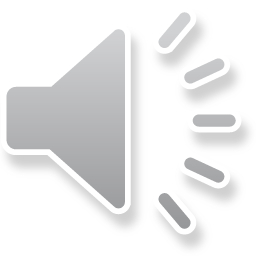 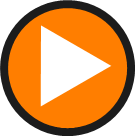 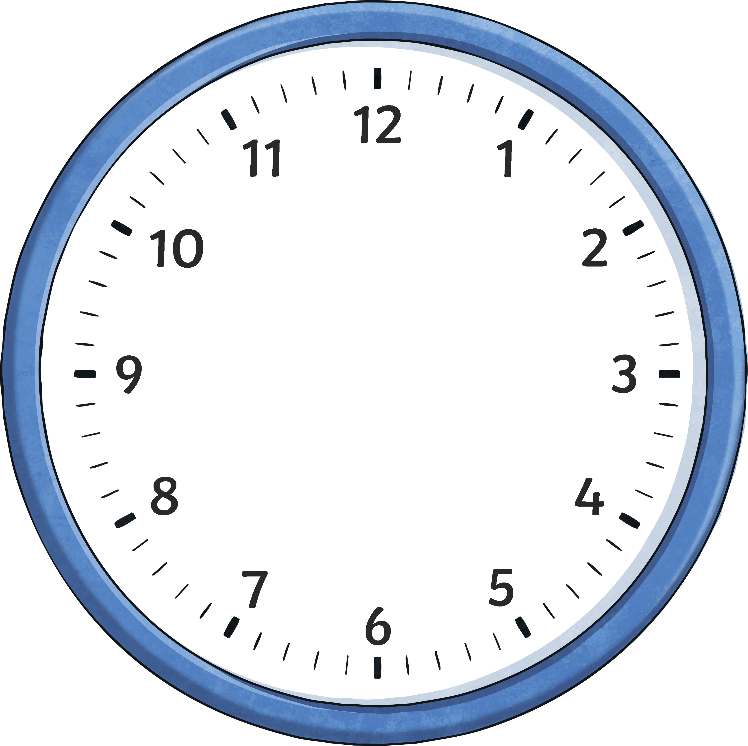 Il est neuf heures et demie.
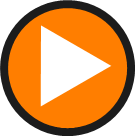 Quelle heure est-il ?What’s the Time?
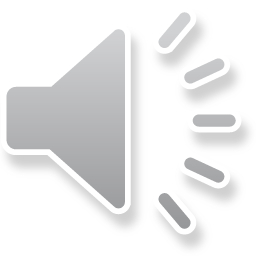 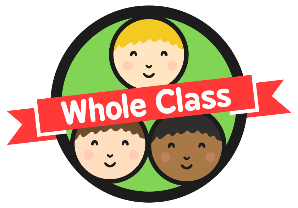 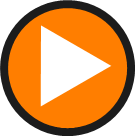 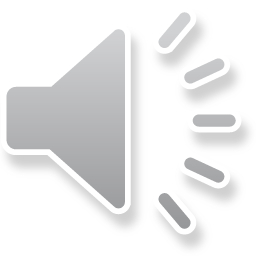 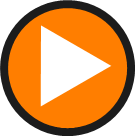 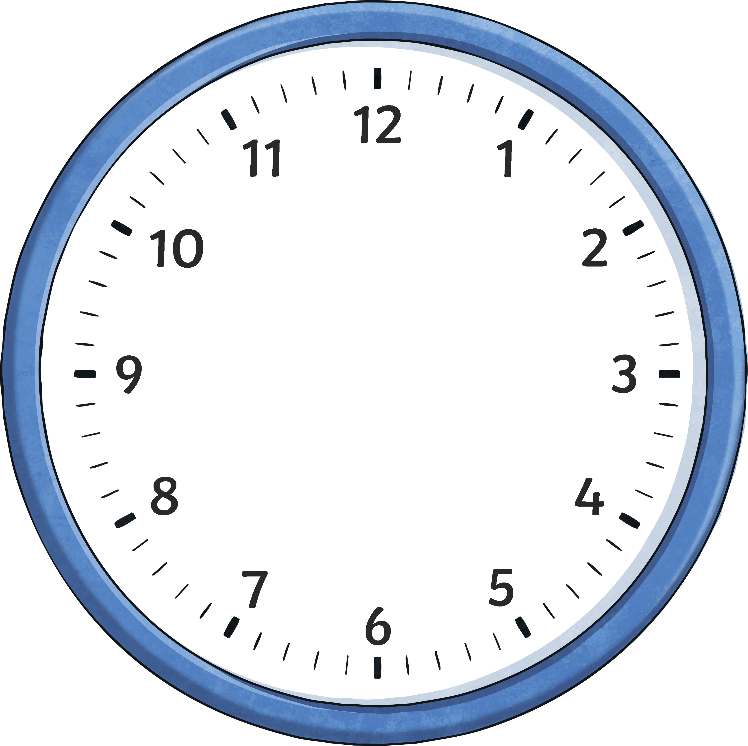 Il est trois heures et quart.
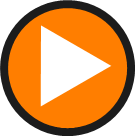 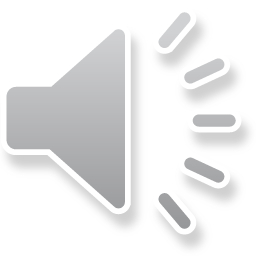 Quelle heure est-il ?What’s the Time?
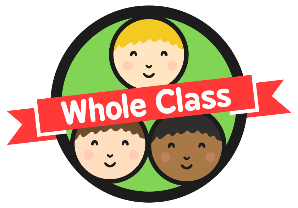 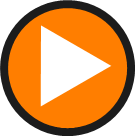 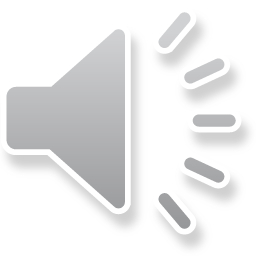 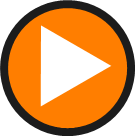 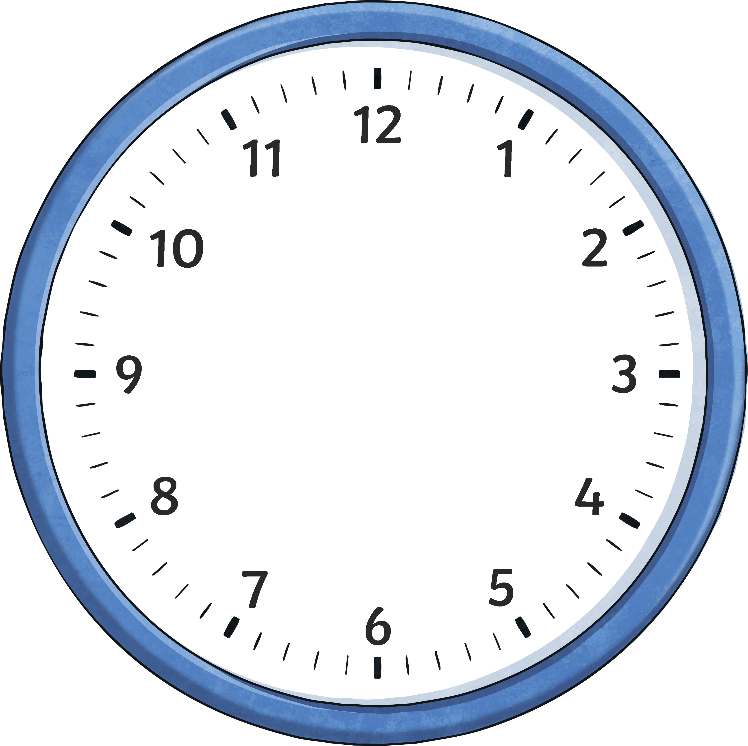 Il est onze heures et quart.
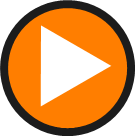 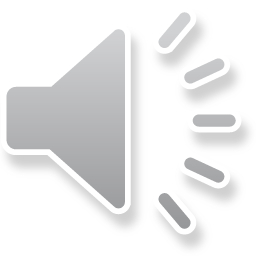 Quelle heure est-il ?What’s the Time?
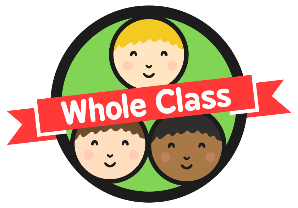 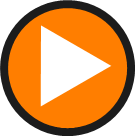 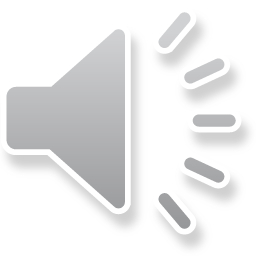 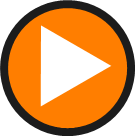 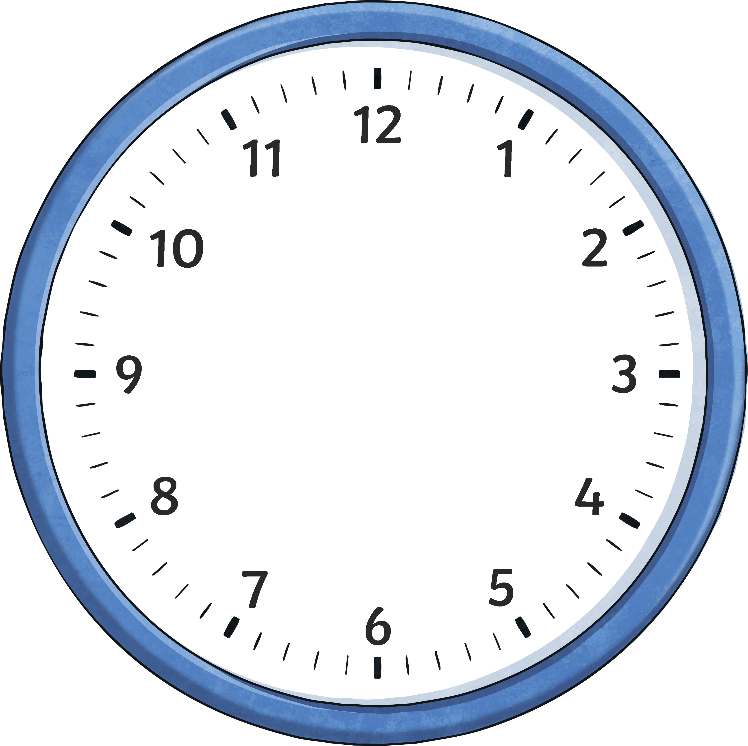 Il est huit heures et quart.
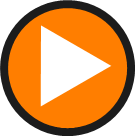 Quelle heure est-il ?What’s the Time?
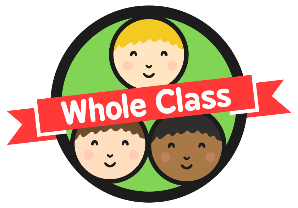 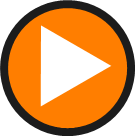 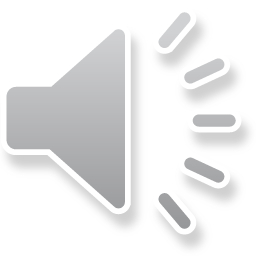 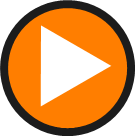 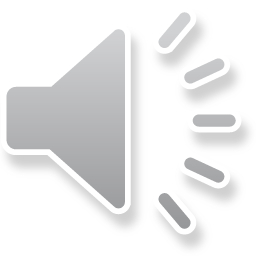 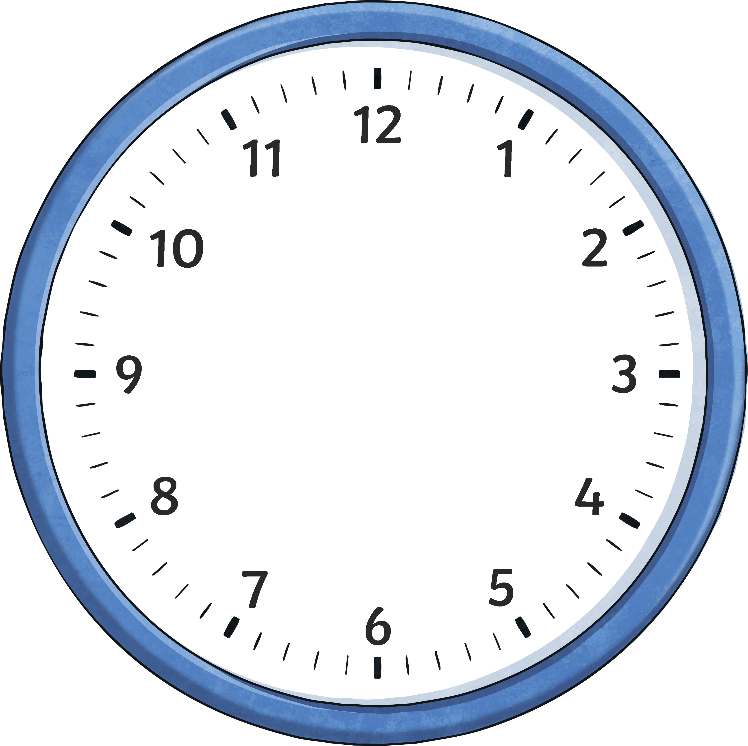 Il est dix heures et quart.
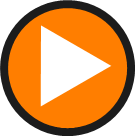 Quelle heure est-il ?What’s the Time?
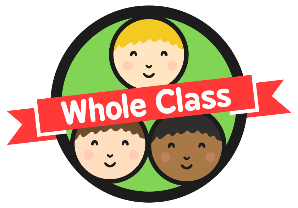 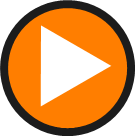 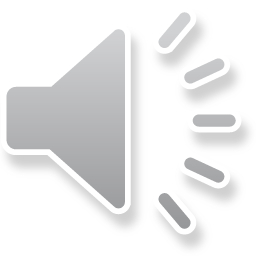 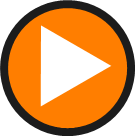 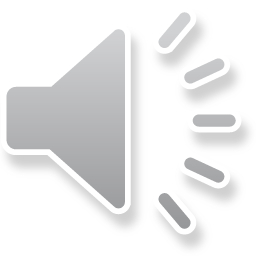 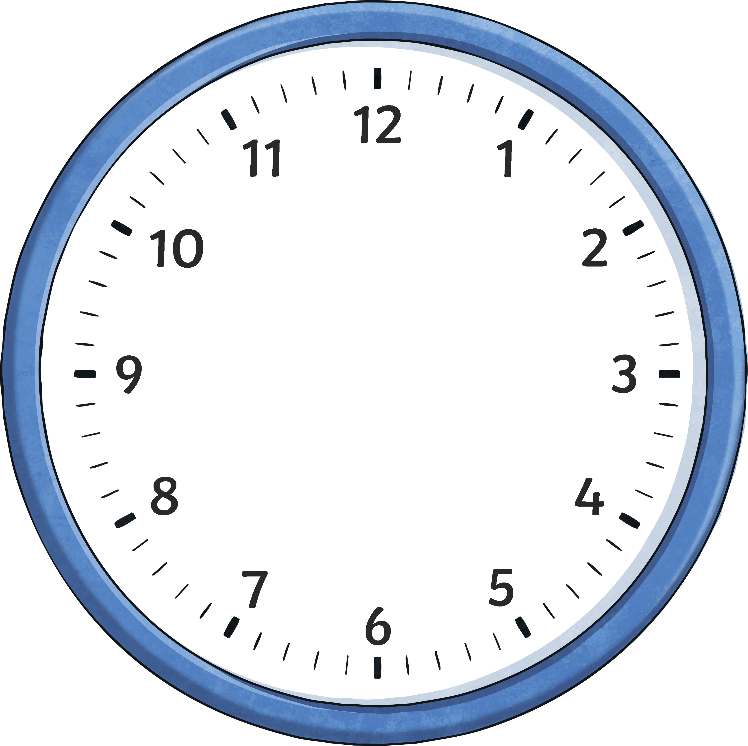 Il est douze heures moins le quart.
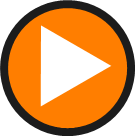 Quelle heure est-il ?What’s the Time?
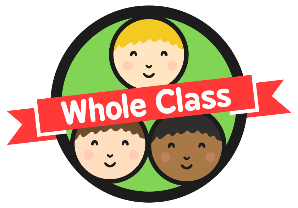 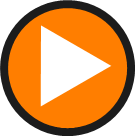 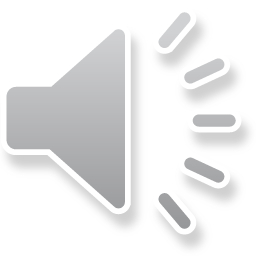 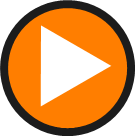 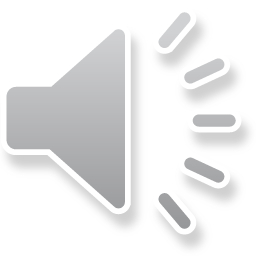 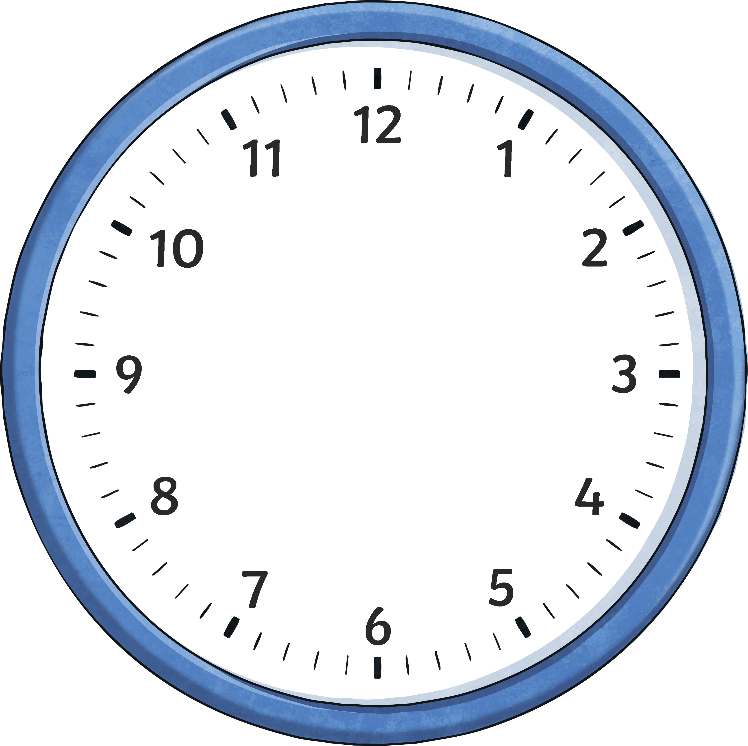 Il est cinq heures moins le quart.
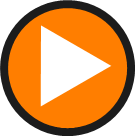 Quelle heure est-il ?What’s the Time?
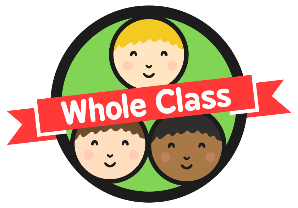 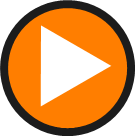 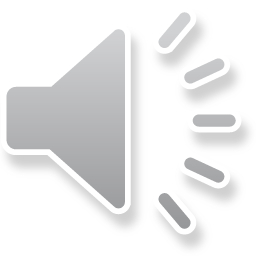 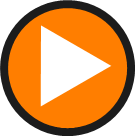 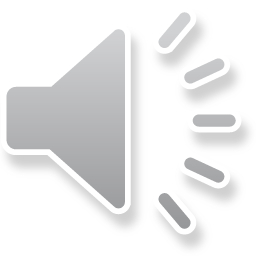 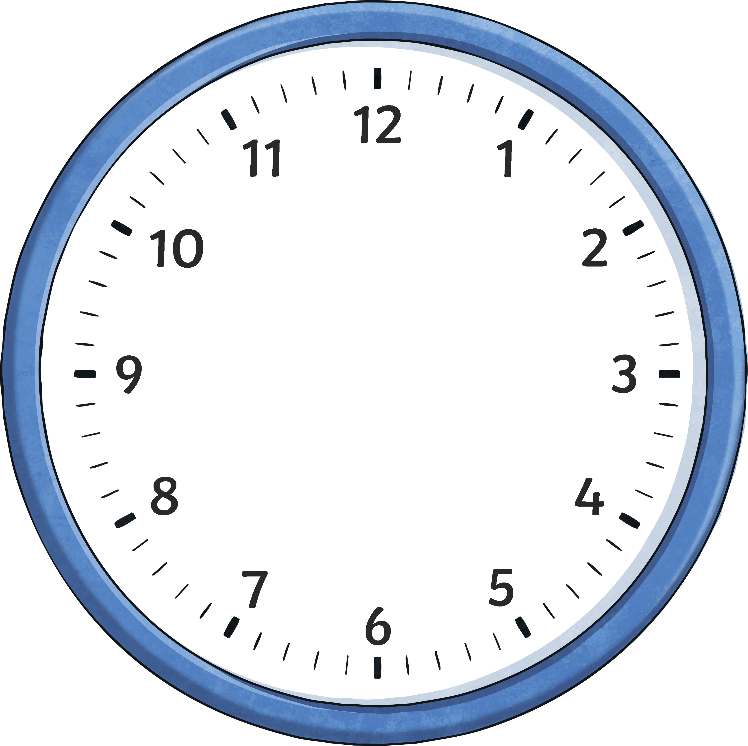 Il est une heure moins le quart.
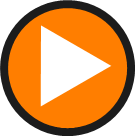 Quelle heure est-il ?What’s the Time?
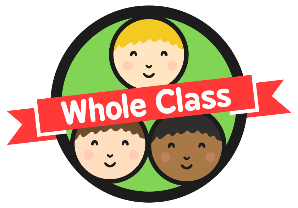 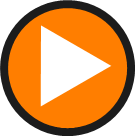 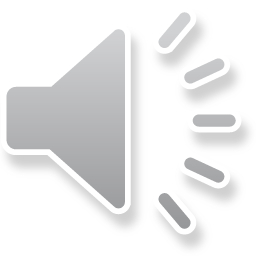 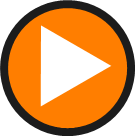 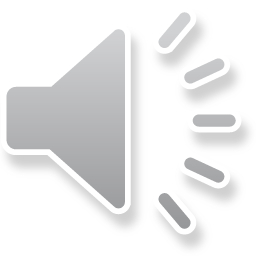 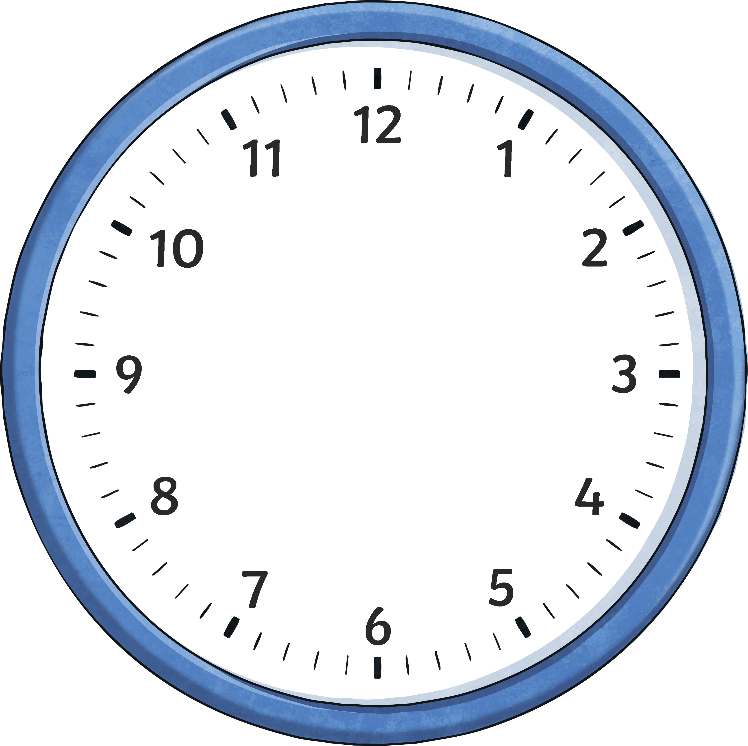 Il est sept heures moins le quart.
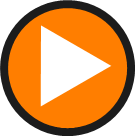 Jouons !Let’s Play!
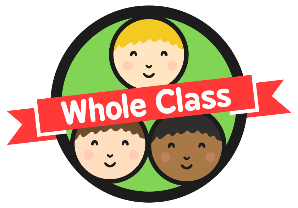 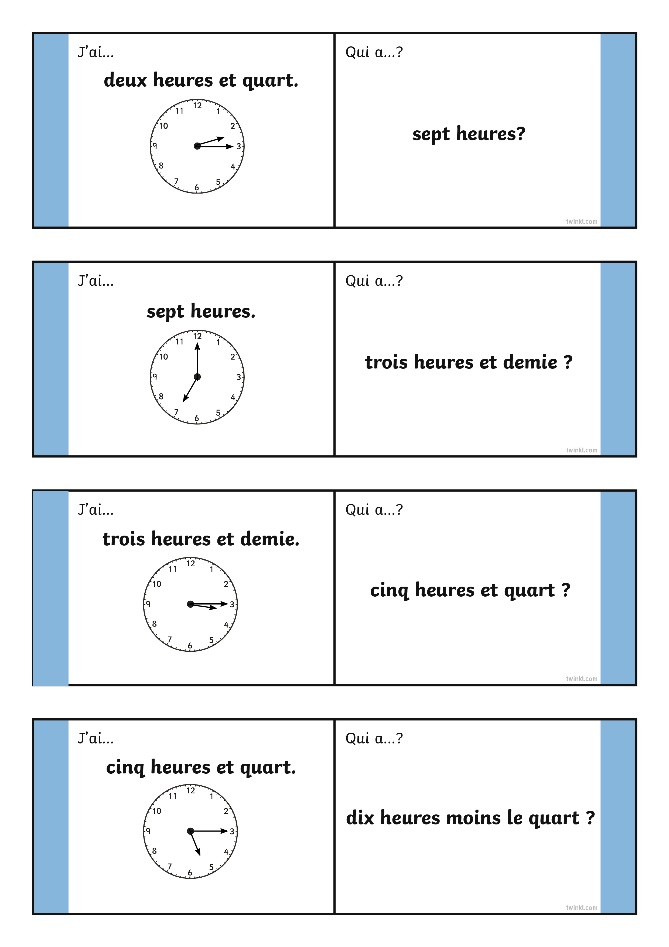 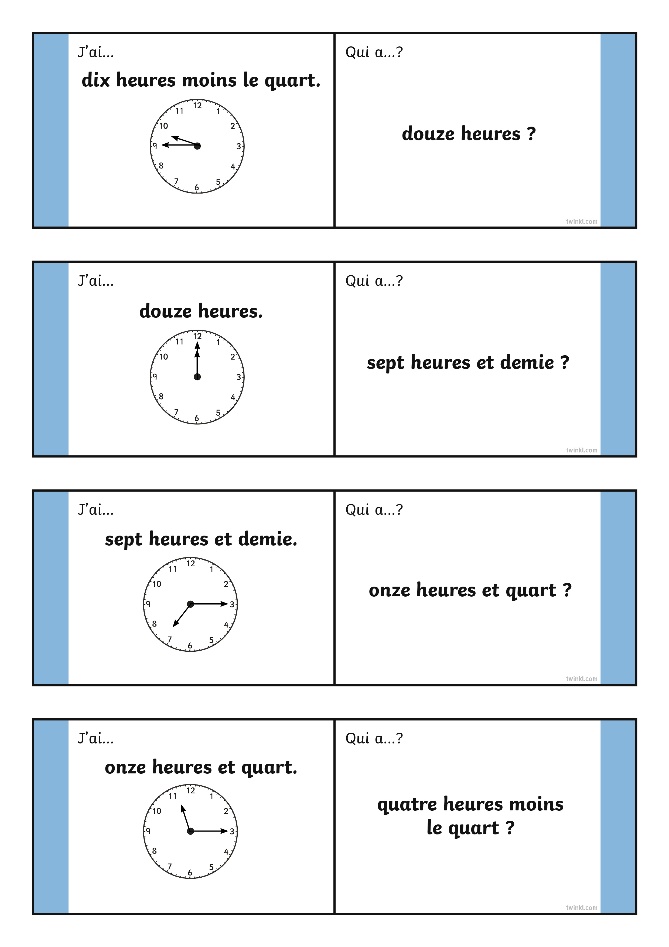 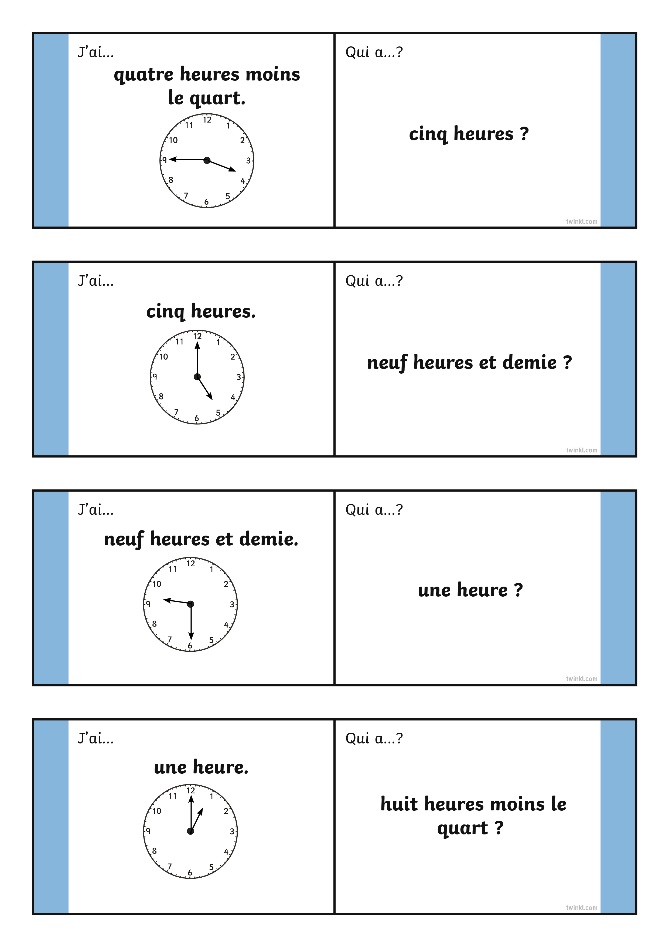 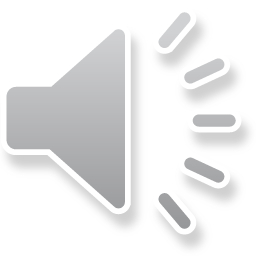 Quelle heure est-il ?What’s The Time?
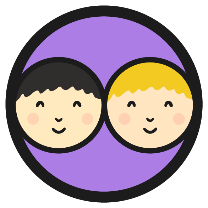 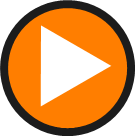 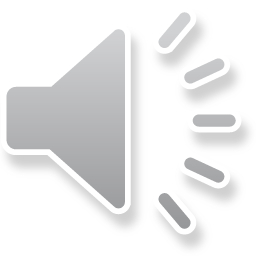 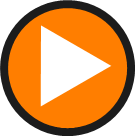 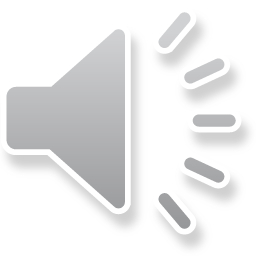 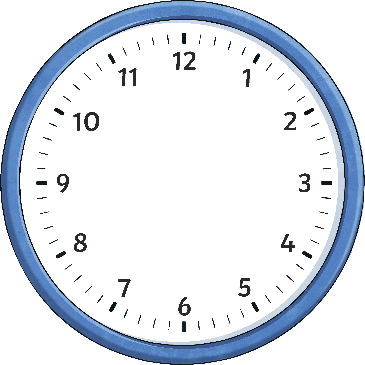 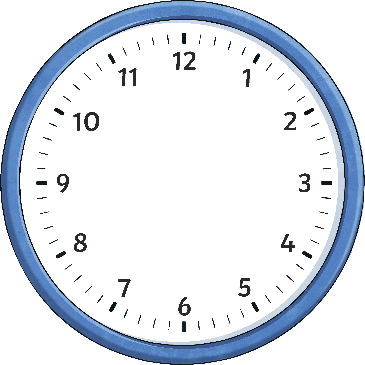 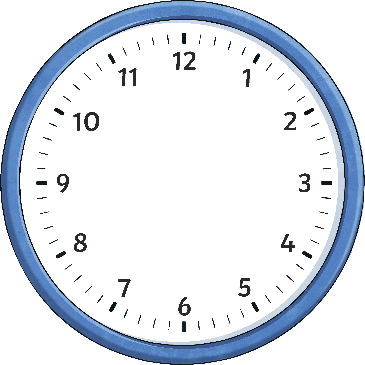 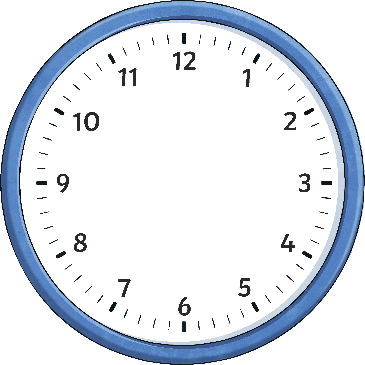 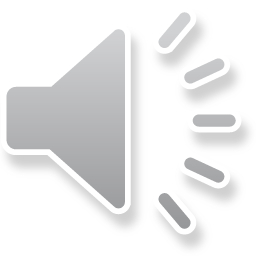 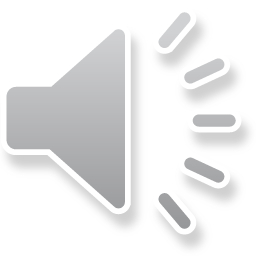 Il est huit heures.
Il est quatre heures et demie.
Il est sept heures et quart.
Il est deux heures moins le quart.
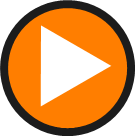 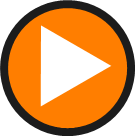 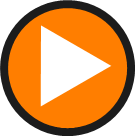 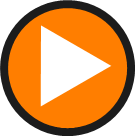 Il est ............. heure(s).
Il est ............. heures et quart.
Il est ............. heure(s) et demie.
Il est ............. heures moins le quart.
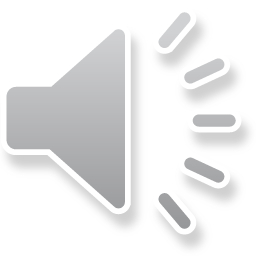 Quelle heure est-il ?What’s The Time?
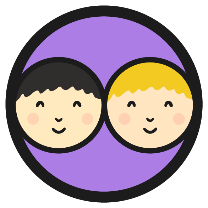 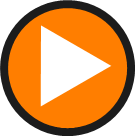 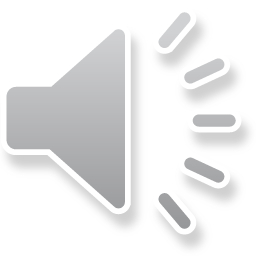 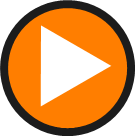 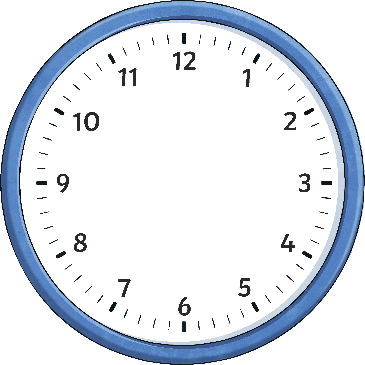 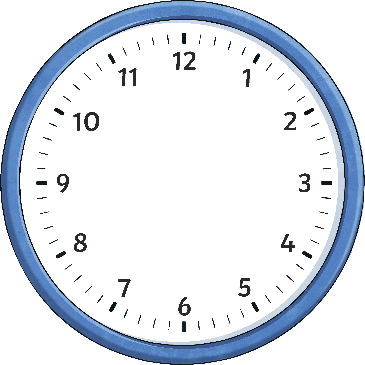 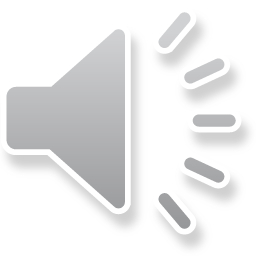 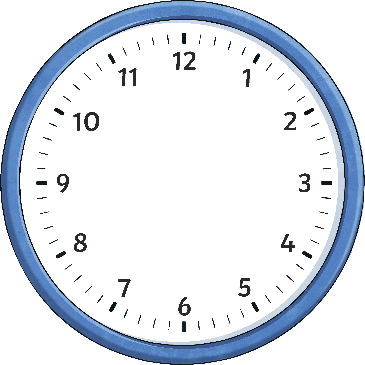 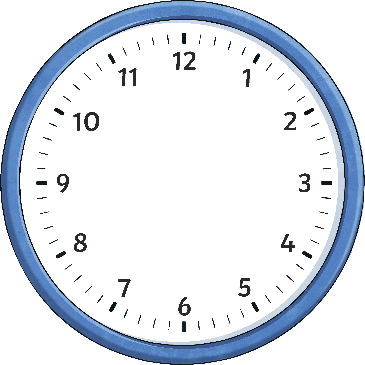 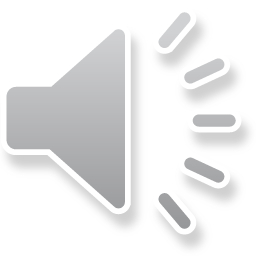 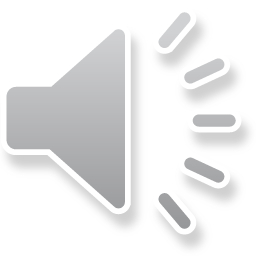 Il est neuf heures et demie.
Il est neuf heures moins le quart.
Il est onze 
heures.
Il est deux heures et quart.
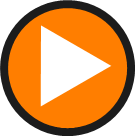 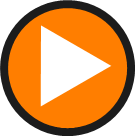 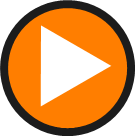 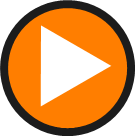 Il est ............. heure(s).
Il est ............. heures et quart.
Il est ............. heure(s) et demie.
Il est ............. heures moins le quart.
Have a go at writing the times in French using the attached sheets. Remember, you don’t need to do both. One star is the easiest and two stars a little harder.
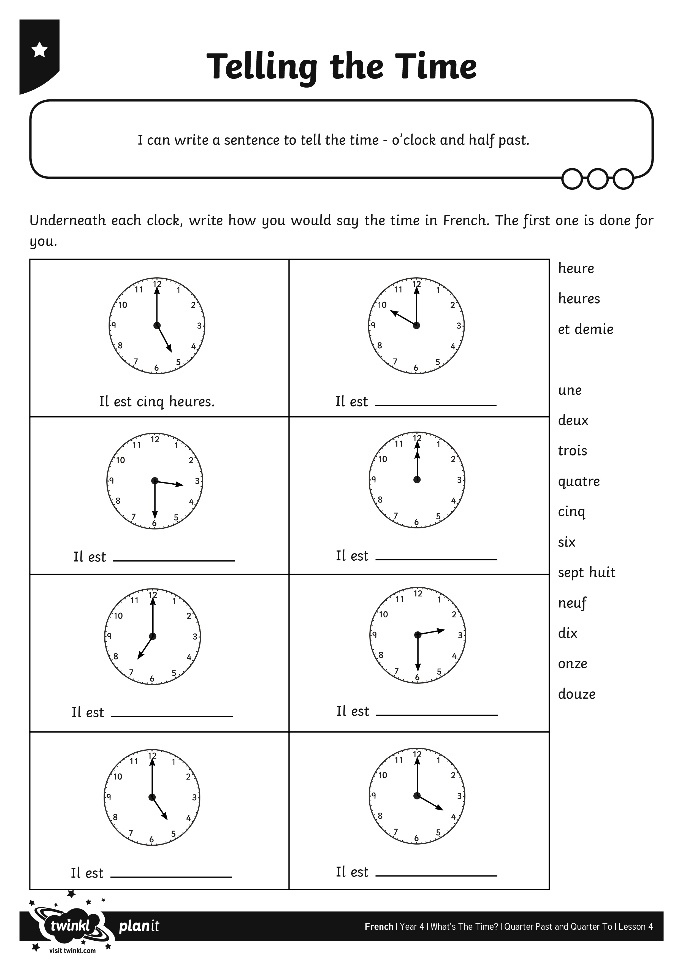 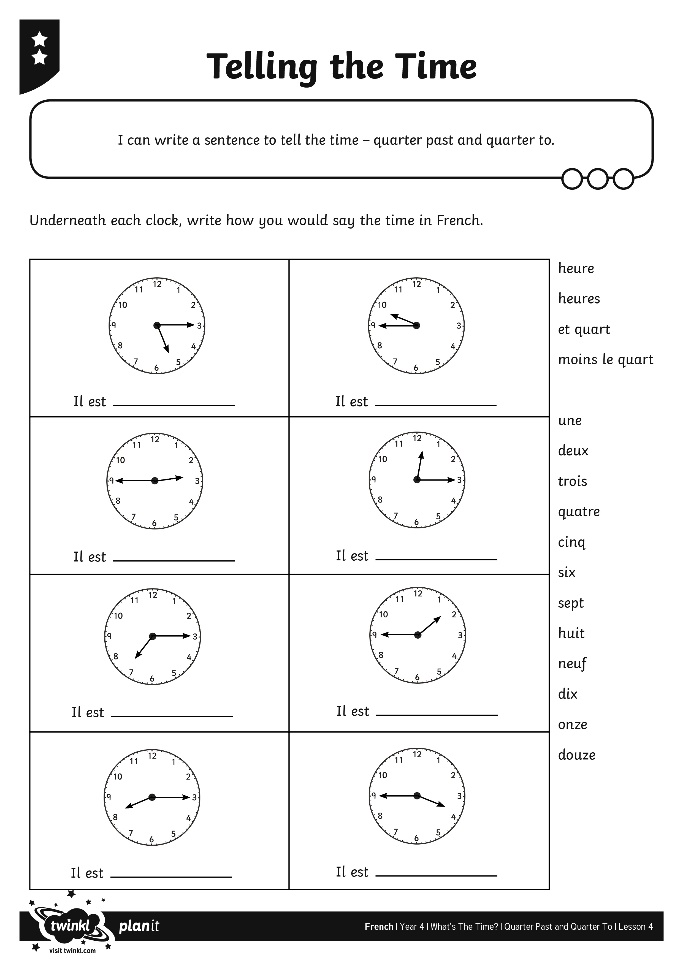